«Знакомство детей подготовительной группы с историей денег»
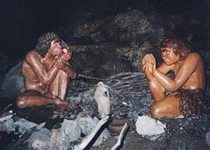 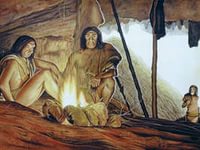 Давным – давно денег совсем не существовало. Человек  тогда еще жил в пещерах и  все свое время тратил на добывание пищи. Деньги этому человеку совершенно не были нужны.
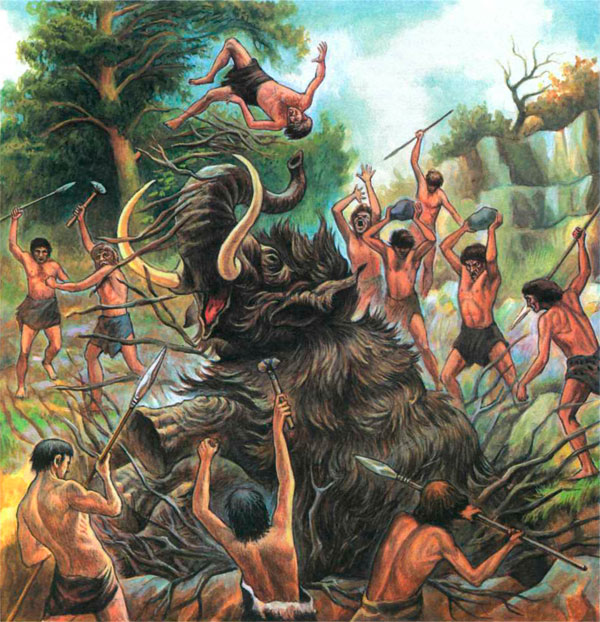 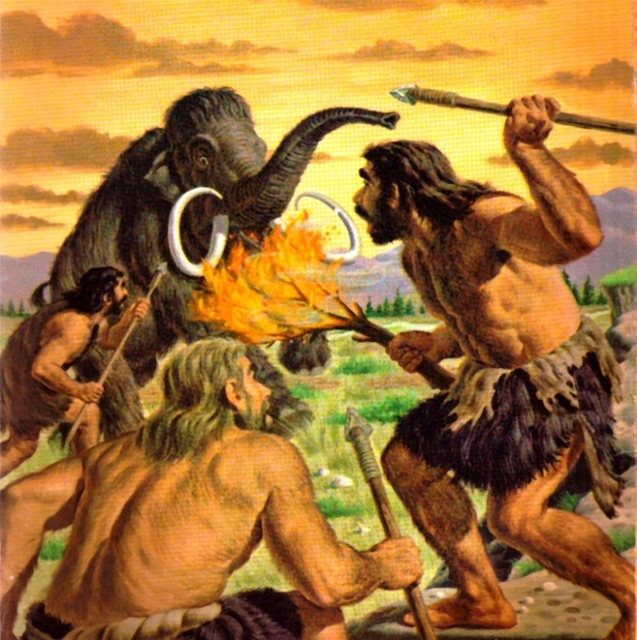 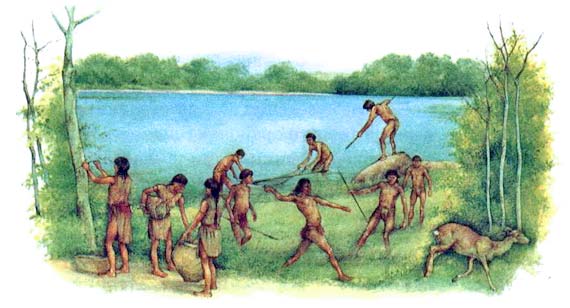 Но прошло много лет и люди научились делать себе из камня топоры , ножи, глиняные горшки, копья, стрелы. Пищу добывали охотой и рыбной ловлей. Племена заключали союз и стали меняться.
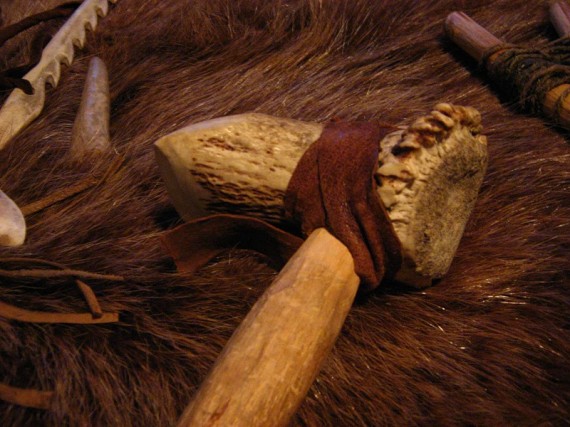 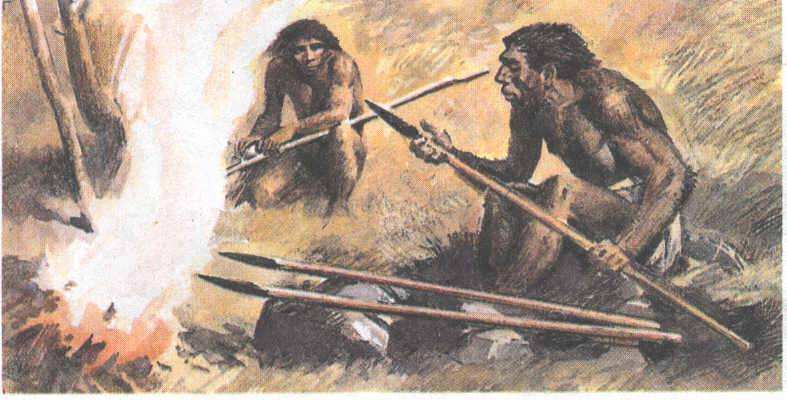 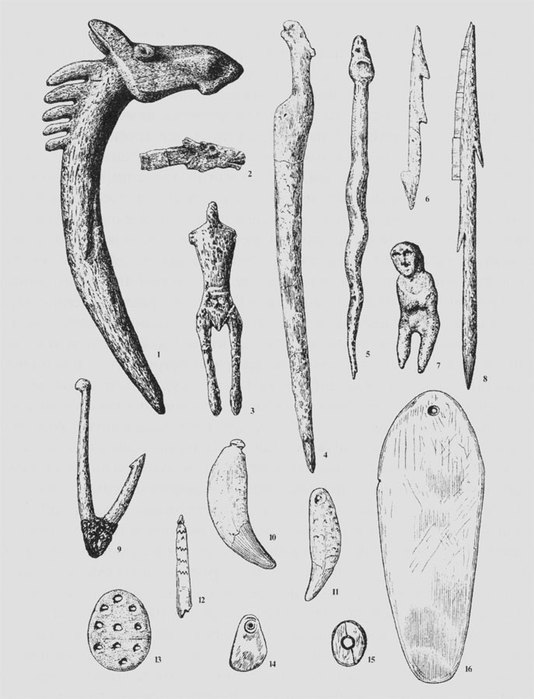 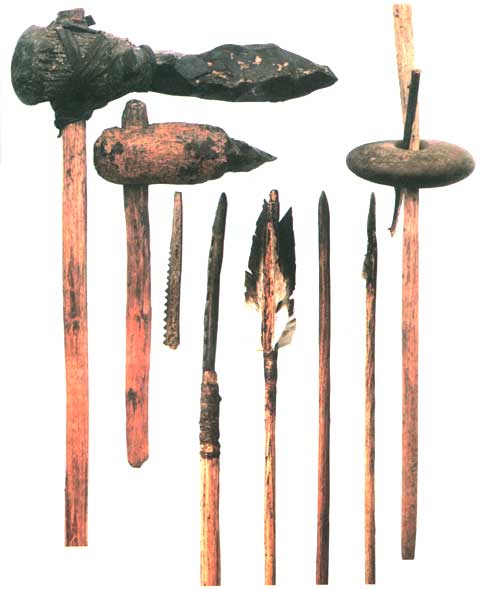 Предметы для обмена.
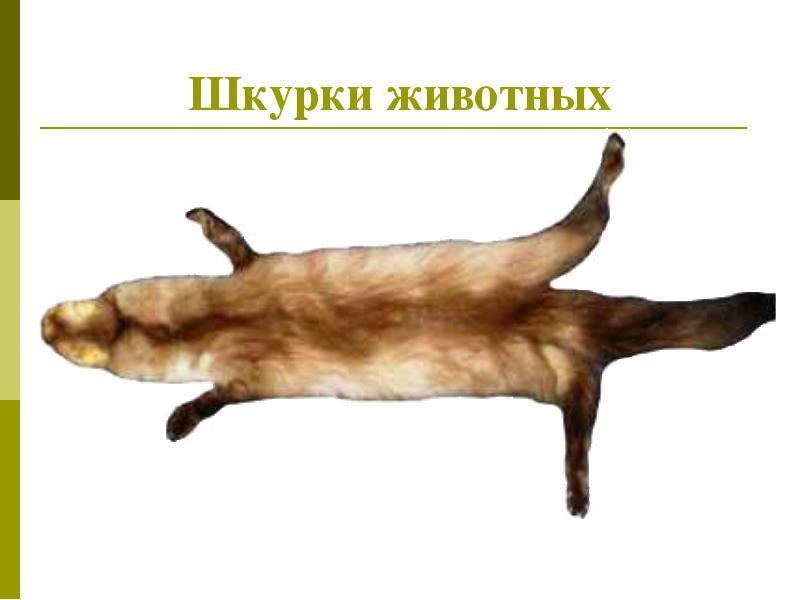 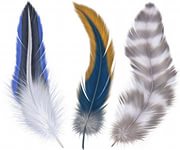 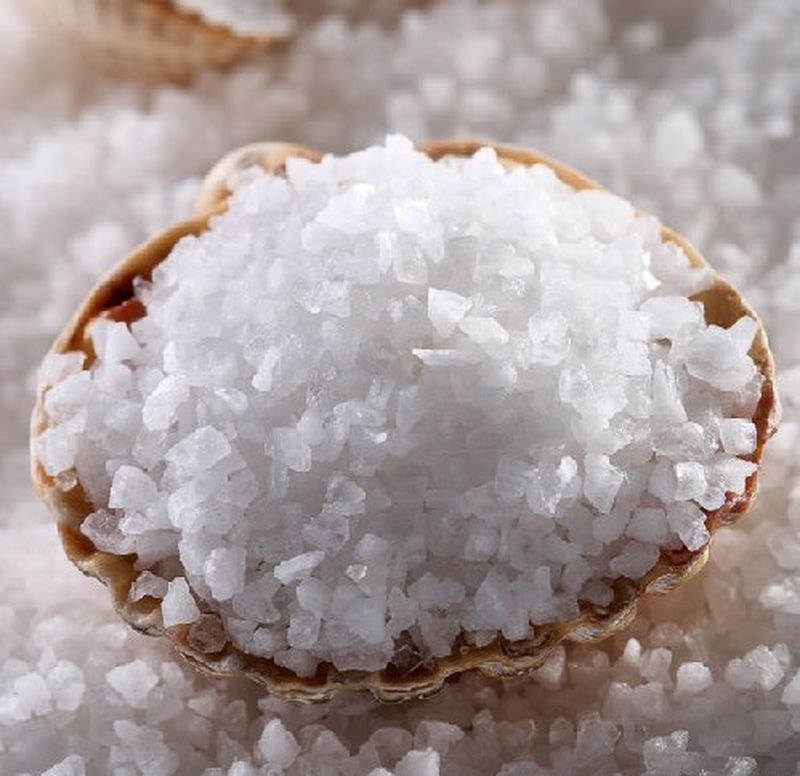 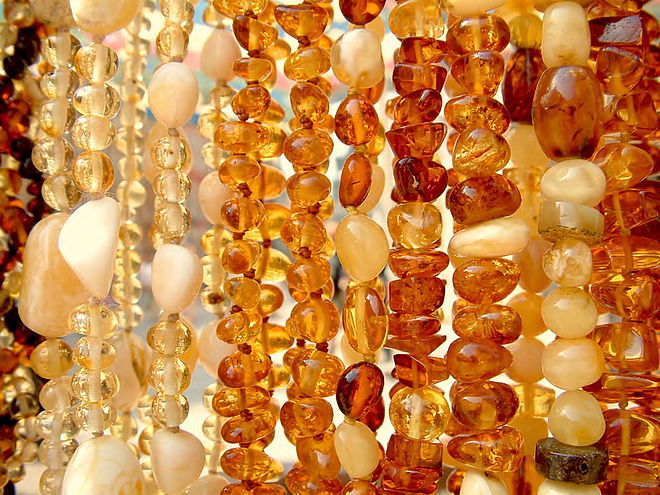 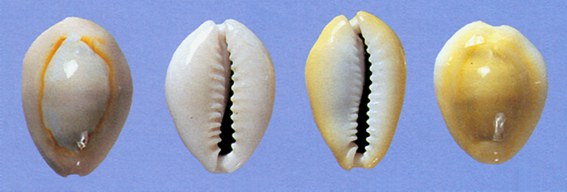 Больше всего первобытные люди любили меняться украшениями: раковинами, кусочками янтаря, перьями и прочими красивыми вещами. Так украшения постепенно стали деньгами
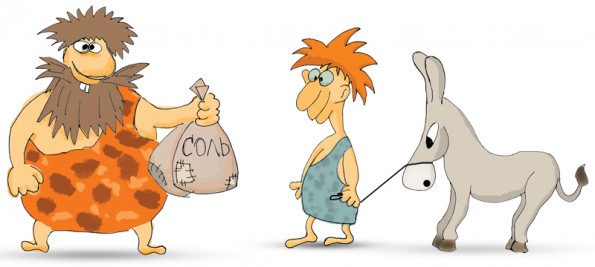 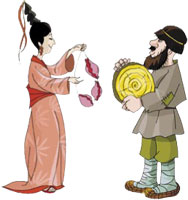 Кузнецы чеканили монеты. Кусочек серебра клался на наковальню, и по нему ударяли чеканом- молотком с рисунком или надписью.
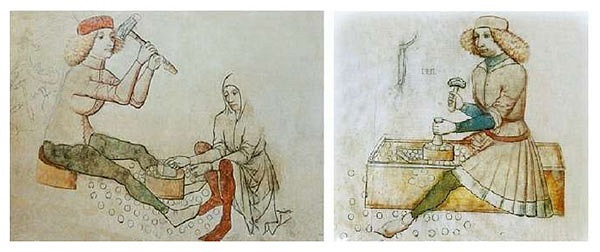 Древние монеты Руси.
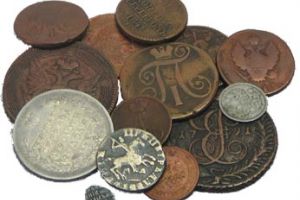 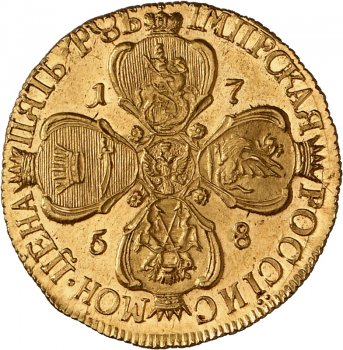 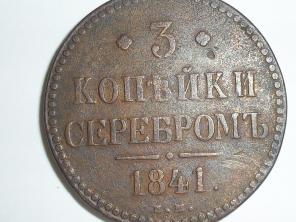 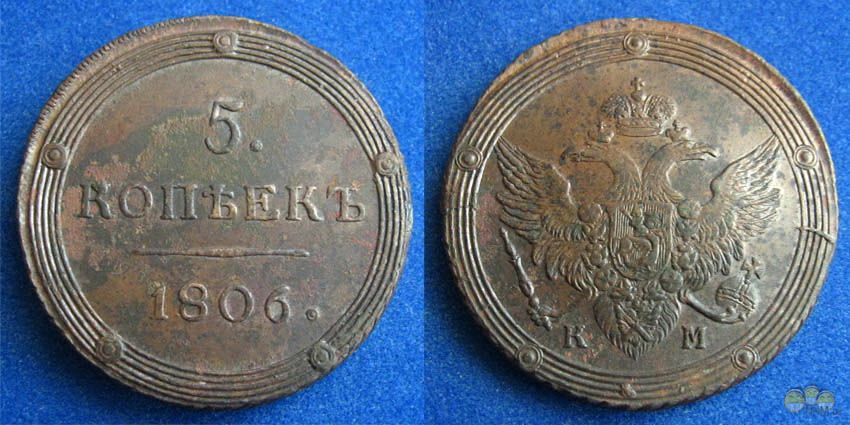 Санкт – Петербургжский и Московский монетные дворы.
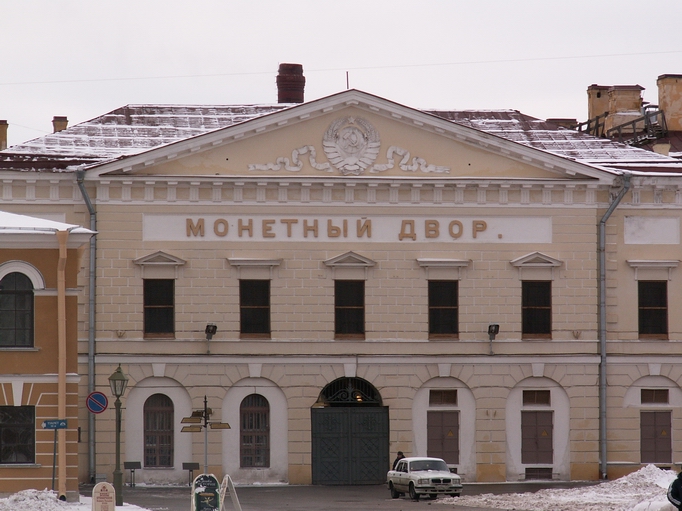 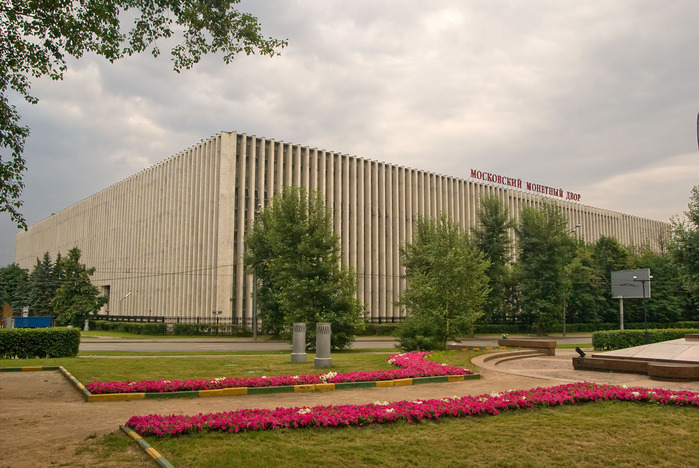 Вот так чеканят и печатают современные  деньги.
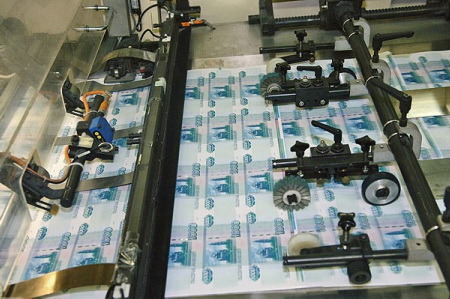 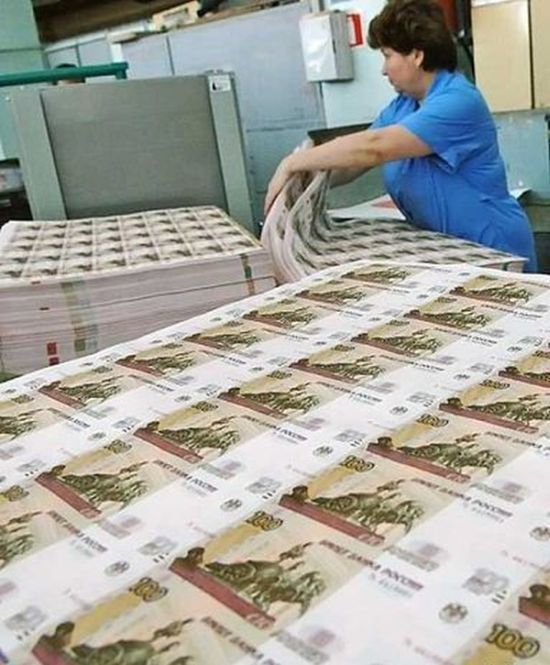 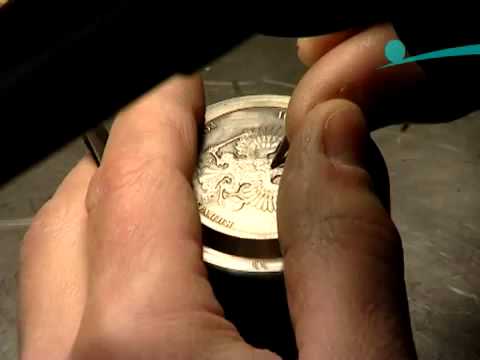 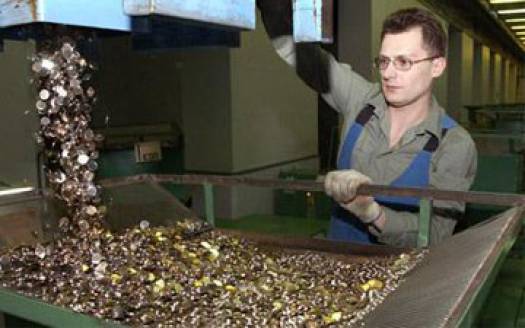 Монеты современной России.
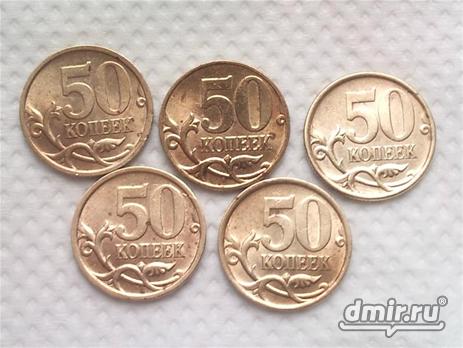 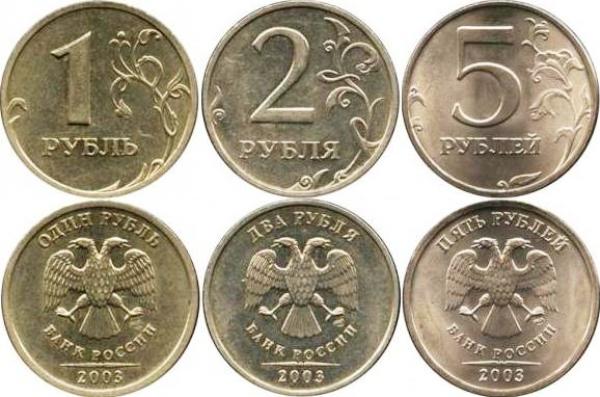 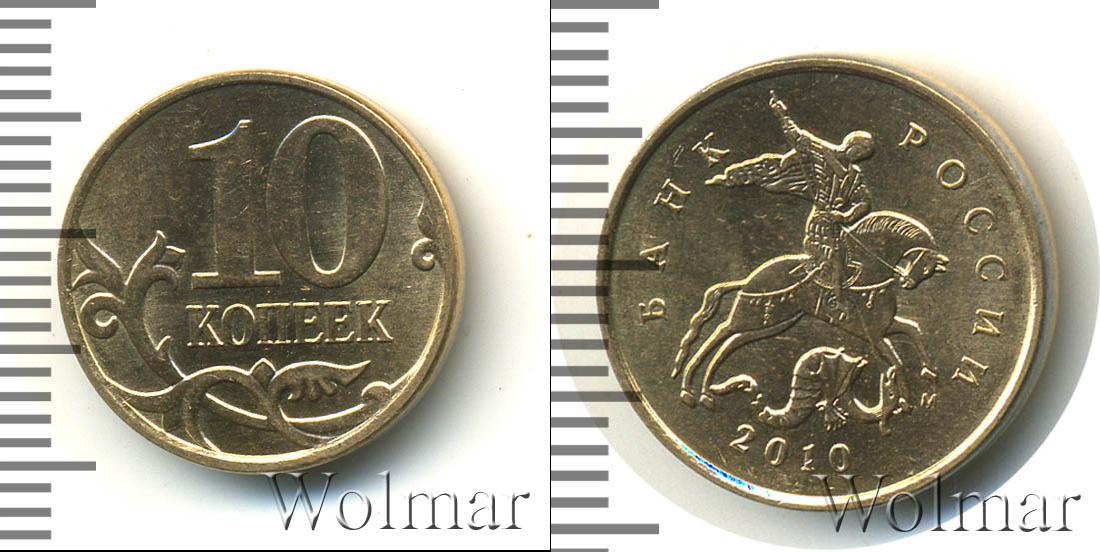 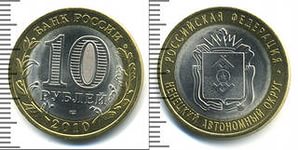 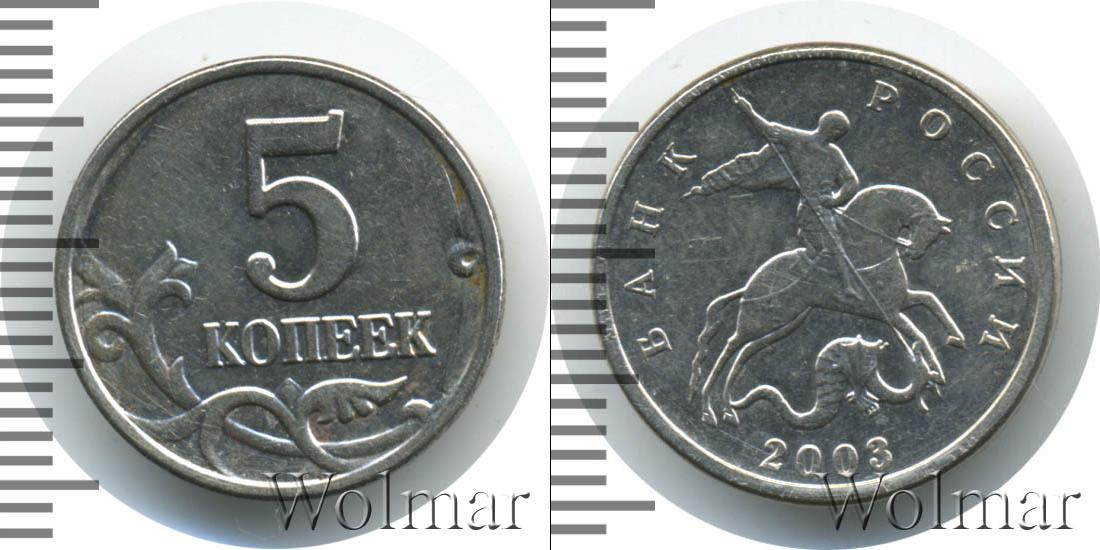 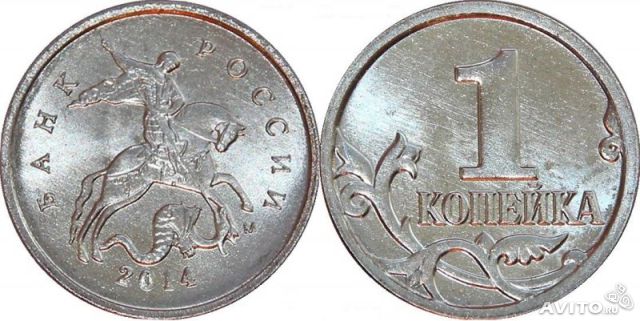